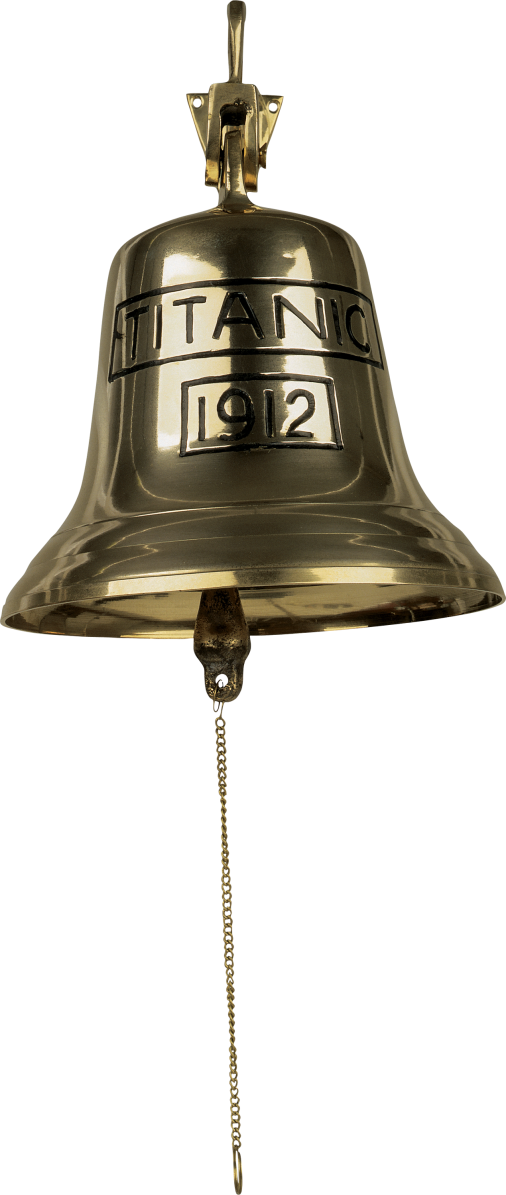 Великий колокольный звон
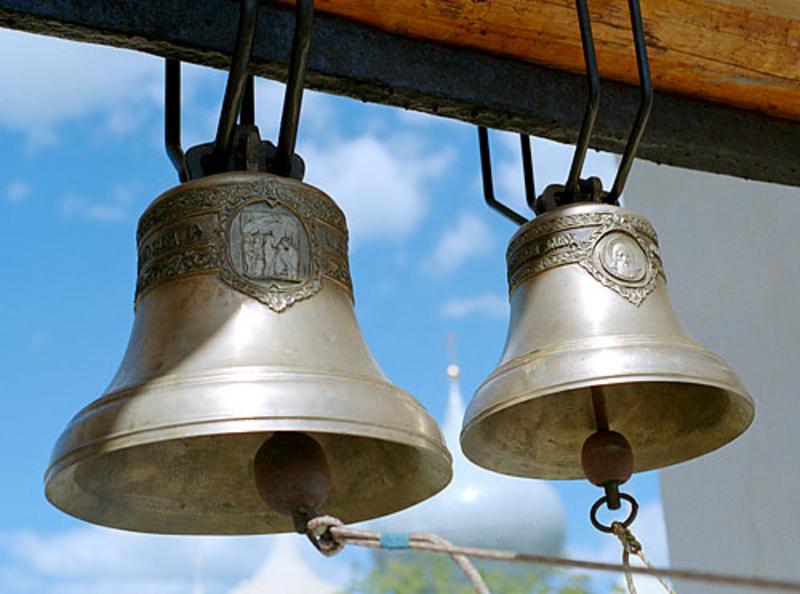 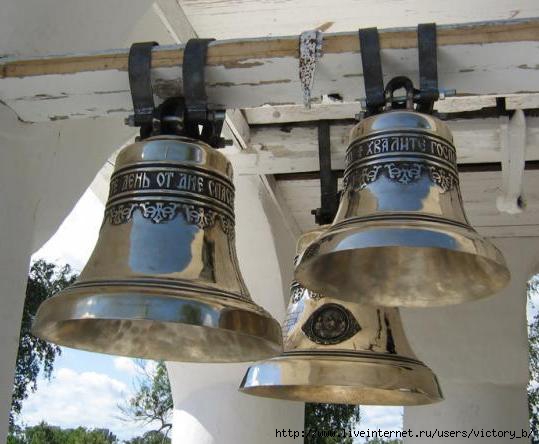 Слово «колокол» произошло от старинного русского «коло» - круг, но есть и такая версия: «кол о кол» - удар одного кола о другой, что напоминает предшественника самого колокола – деревянное било.                                                                                        
Впервые колокольные звоны появились в 13веке в Новгороде и до сих пор продолжают нас радовать своей музыкой.
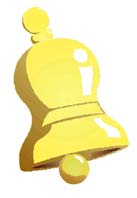 Где и когда в жизни можно услышать звучание колоколов?
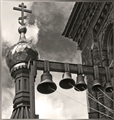 - на службе в церкви,    - во время тревожного события;     -когда нужно предупредить людей об опасности     - на тройке лошадей, чтобы далеко было слышно ямщика.
Опера «Борис Годунов» М.Мусоргский
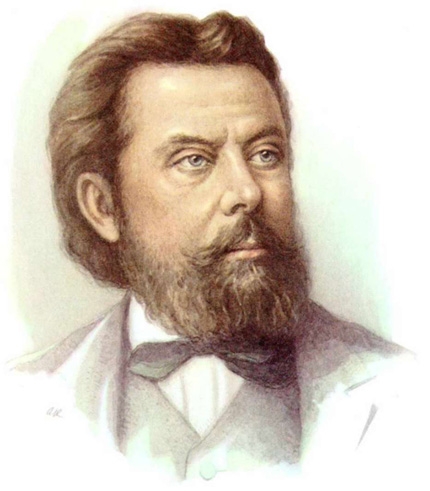 «Праздничный трезвон. Красный Лаврский трезвон»
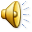 Колокольные звоны бывают 4 видов
Набат – тревожно, взволнованно сообщал о пожаре, войне.
Трезвон – радостно, празднично, торжественно
Благовест – благая, хорошая весть
метельный – помогал найти дорогу путникам.
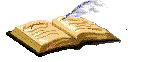 Исаак Ильич Левитан "Вечерний звон".
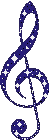 викторина
трезвон
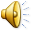 благовест
набат
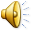 .
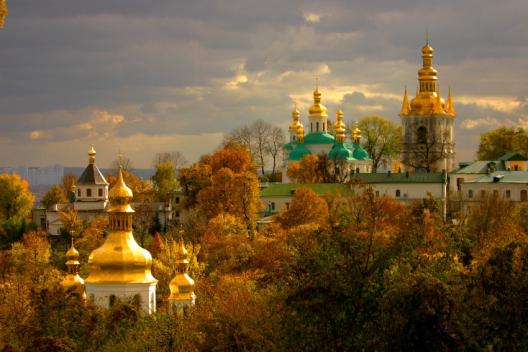 Много лет живете вы, колокола, 
Много знаете о жизни на Руси, 
Много сможете, наверно, рассказать,
Что нельзя забыть и что нельзя простить
Д.Белухин
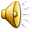